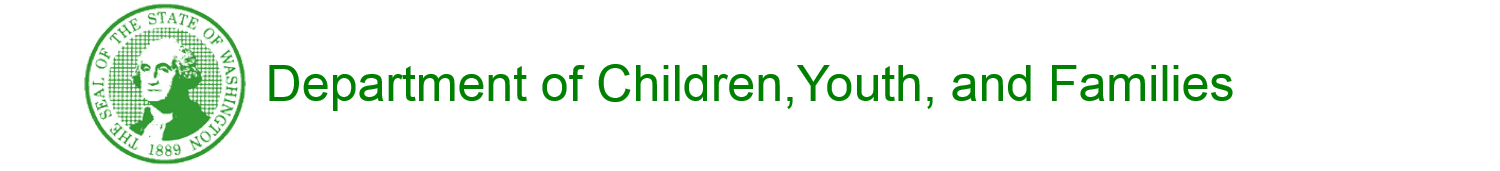 Open Adoption Agreements
Brandy Otto, Office Chief, Division of Child Welfare Programs
Debbie Marker, Adoption and Guardianship Program Manager
Presentation Goals
Definition of Open Adoption Agreement (OAA).
Practice Use of OAAs. 
Recommended OAA Template.
Definition of  Letter of Intent.
A Recommended Letter of Intent Template.
Benefits of OAA and Letter of Intent.
What is an Open Adoption Agreement?(OAA)
A contractual agreement between the adoptive parent(s) and biological parent to allow continued communication and/or contact after parental rights have been terminated.
OAAs provide communication or contact between:
Child adoptees
Adoptive parents
Siblings of child adoptee
Birth parent(s)
When communication and/or contact is appropriate AND in the child’s best interest!
The Importance of Continued Contact
Provides adoptive parent information on medical history.

Helps child/youth’s identity formation.

Provides birth parent information about their child/youth.

Maintains sibling and extended biological relative connections.
OAA Legal DefinitionRCW 26.33.295
OAA is only legally enforceable when written into a court order and entered in court.
OAA terms must be approved by 
Prospective adoptive parent(s) 
Birth parent(s) whose rights have not been terminated
Department of Children, Youth and Families (DCYF) if child/youth is dependent
GAL/CASA (if appointed) 
Child/Youth’s attorney (if applicable)
While DCYF and the GAL/CASA must agree that the OAA is in the child/youth’s best interest, neither are a party to the agreement.
OAA Legal DefinitionRCW 26.33.295
The OAA does not need to disclose the identity of the parties to be enforceable.
The OAA will not be entered unless the court finds that the communication and/or contact with the adoptee is in the child/youth’s best interests.
DCYF is not required to agree to the specific provisions in the OAA.
DCYF is not obligated to provide supervision or transportation for visits between siblings separated by adoption from foster care.
OAA Recommended Template
Created by a statewide workgroup with representatives from:
AGO
DCYF
OPD
CASA
Designed to ensure that necessary provisions are included and to provide guidance
DCYF staff are to use the OAA template as a guide when discussing OAA terms with prospective adoptive parent(s) and biological/legal parent(s)
OAA Legal DefinitionRCW 26.33.295
The provisions in the OAA specify parameters for contact and/or communication after the adoption is finalized.
Any contact between the child/youth and legal or biological parent after termination of parental rights but before the adoption is finalized is not addressed by an OAA.
If a birth/legal parent is going to sign an OAA, the OAA must be signed prior to termination of parental rights.
The OAA ends when the child turns 18.
OAA Policy
A shared planning meeting is held to determine if an OAA is in a child/youth’s best interests. Invited participants are:
Child’s case worker and supervisor
Adoption worker and supervisor
Prospective adoptive parent and biological/legal parent and attorneys
GAL/CASA if appointed
Child’s attorney if appointed
Youth 12 or older or as developmentally appropriate
Youth’s two identified participants other than caseworker or caregiver
Sibling and sibling’s parent/guardian if applicable
Ideally the birth/legal parent attorney or prospective adoptive parent’s attorney will create the terms of the OAA.
OAAChild’s Best Interest
The proposed communication and/or contact will not diminish or interfere with the child/youth’s integration into his/her permanent home, now or in the future.

Continued communication supports the child’s:
Safety and stability
Sense of well-being and security
Identity development
Desire to maintain contact
OAA Provisions
The prospective adoptive parent and biological/legal parent decide on the specifics of communication.
Consider:
Who should initiate the contact?
How frequently should contact occur?
What is the preferred method of communication?
How will this contact impact the adoptee?
Should contact change overtime to support the child’s identity formation?
OAA Provisions
The type of contact and/or communication should be clearly outlined in the agreement.
The contact and/or communication can include:
Letters
Limited visitation
Phone contact
Electronic correspondence
Additional pictures
Real-time communication (Facebook/Skype/Facetime)
When limited visitation is included, consider the child/youth’s age and the length of time the agreement will be upheld.
OAA Provisions
The OAA must include a physical, mailing or email address or phone number for each legal party – if applicable.

If there is a change in adoptive parent(s) the OAA is not legally binding on future adoptive parents.
OAA Filing
Prior to filing in court, the OAA is signed by:
Adoptive parent(s)
Biological/legal parent
DCYF if child/youth is dependent
GAL/CASA
Child’s attorney (if appointed)
Sibling’s parent/guardian/attorney (if applicable)
The signed OAA may be submitted to Juvenile Court at the termination hearing.
The signed OAA must be filed in Superior Court prior to the adoption hearing.
Open Adoption Agreement Template
Let’s review the OAA template that is now recommended for use statewide:
All OAAs should include certain statements as outlined in the template.
The template identifies and clarifies pertinent issues.
Contact information is identified (page 2).
Identifies that OAA is not a condition of relinquishment (page 3).
Provides guidelines for communication and contact (pages 5-8).
Requires notification if child or biological relative dies (page 8).
Allows for an increase in contact and communication (page 8).
Outlines enforcement of the OAA contract (page 9).
Sibling Open Adoption Agreement
The case worker, GAL/CASA and child/youth’s attorney if one is appointed must agree that contact and/or communication with the sibling is in the child/youth’s best interest.

An OAA with a sibling must have the sibling’s parent or guardian consent.

The OAA provisions are developed using the template.
Letter of Intent
Developed with the biological/legal parent when a child/youth is not in a permanent placement prior to termination of parental rights.
Determined by case worker, GAL/CASA and attorney if one is appointed that the proposed contact and/or communication would be in the child/youth’s best interest.
States DCYF’s intent to make reasonable efforts to locate an adoptive placement who will agree to the provisions.
Is not a binding contract.
Letter of Intent
Allows the birth/legal parent to express his/her wishes in terms of contact and/or communication he/she feels is in the child/youth’s best interest.

Will not delay permanency.

Must state that the best interests of the child/youth shall prevail and may dictate placement with a family who does not wish to engage or facilitate communication and/or contact.
Letter of Intent
Will identify the type of ongoing communication and/or contact with the birth parent, parents or siblings that is most appropriate for the child/youth and may include:
Letters
Limited visitation
Phone contact
Electronic correspondence
Real-time communication (Facebook/Skype/Facetime)
Letter of Intent
Review the Letter of Intent Handout:
Outlines intent to honor the provisions requested by the parent
Provides specific language for communication and contact
Must include contact information for the parent
Identifies that this is minimal contact agreement and allows for increase in contact and communication
Identifies that both CASA and DCYF must agree to the terms of the proposed communication
Additional Information
OAA and Letter of Intents are not substitutes for termination trials.
DCYF is not responsible for compliance and enforcement of the OAA.
The prospective adoptive parent is responsible to notify the birth/legal parent within 30 days of the adoption finalization that the OAA is in effect.
Each birth/legal parent has his/her own OAA; they are not combined.
Washington State does not have a central registry to maintain open adoption agreements or contact information. Prospective adoptive parent and biological/legal parent are required within the agreement to notify the other party when contact information changes.
OAA  and Letter of Intent Benefits
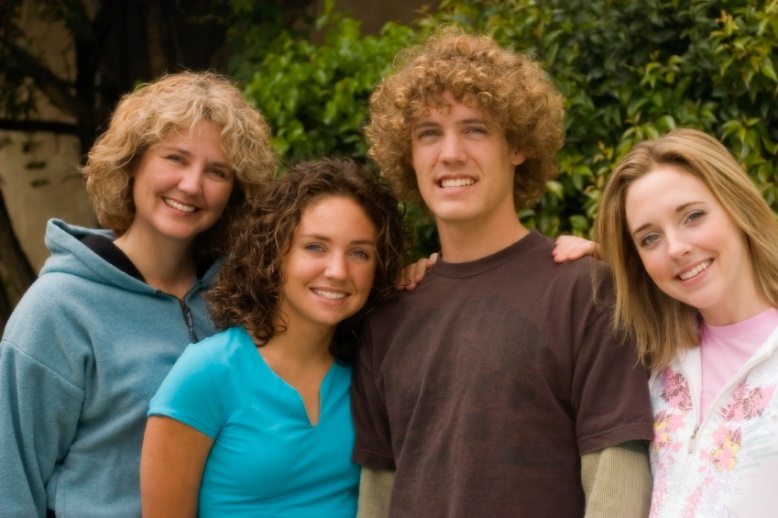 A healthy relationship between the prospective adoptive parent(s) and the biological/legal parent supports a healthy relationship that the child/youth can build upon throughout life.
Aids in identify formation for the adoptee.
Others?